CONFERENCE CISS
14 NOVEMBRE - 2024
QUEL PLAN D’ACTION FACE A UN SINISTRE INCENDIE ?
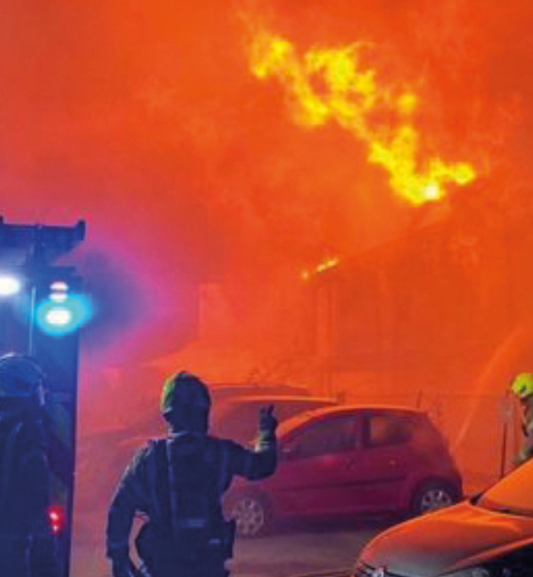 INTRODUCTION
L’incendie est le risque N°1 de notre métier

Un incendie majeur chaque année dans le monde impactant un centre de self-storage

Un incendie n’impacte pas seulement l’acteur sinistré…mais toute l’industrie!
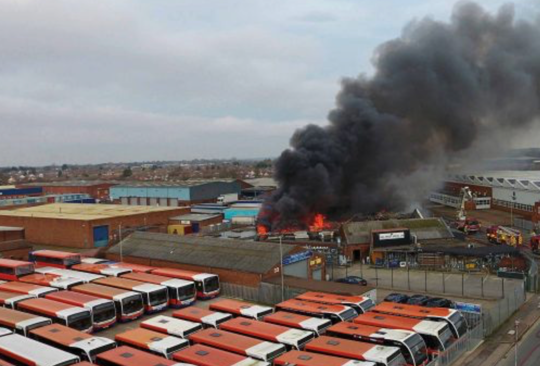 Les principalEs causes de feu 
DANS LE SELF-STOCKAGE
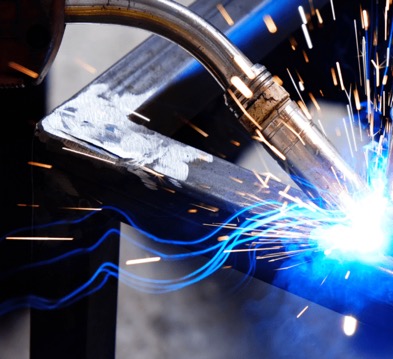 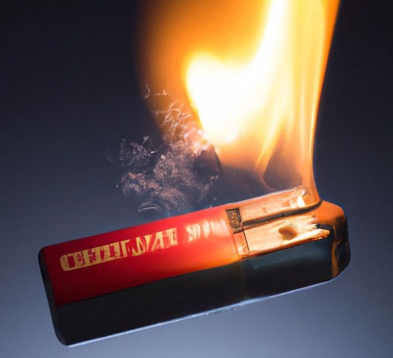 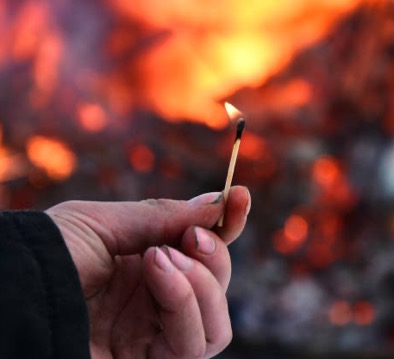 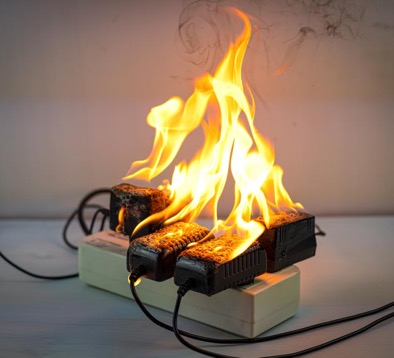 Travail par point chaud
Batteries Lithium-Ion
Incendie criminel
Feu électrique
3
ETES VOUS PRETS?
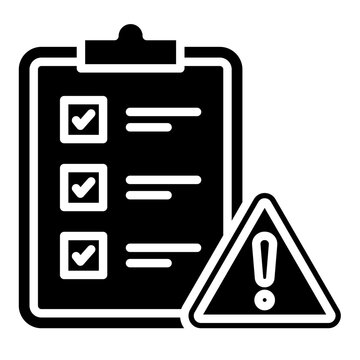 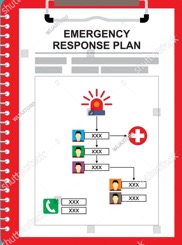 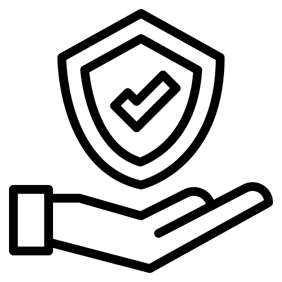 Mise en place d’un plan d’urgence
Revue de la couverture assurance
Évaluation régulière des risques
4
FACE A UN INCENDIE : QUELLE COMMUNICATION?
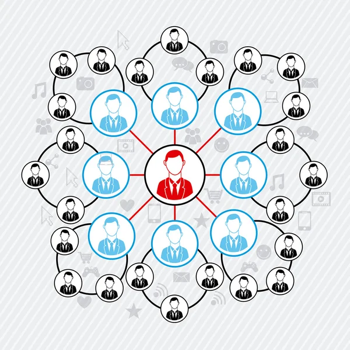 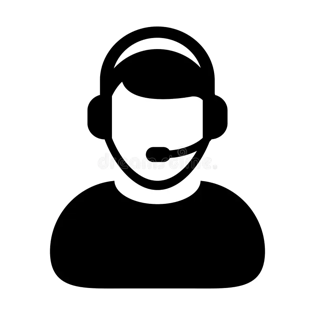 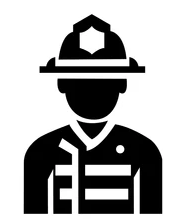 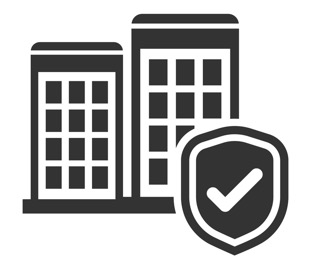 Clients
Autorités
Com interne
Assureur
NOMMER UN SEUL INTERLOCUTEUR RESPONSABLE PAR CANAL, CENTRALISANT LA COMMUNICATION
5
FACE A UN INCENDIE : SECURISER
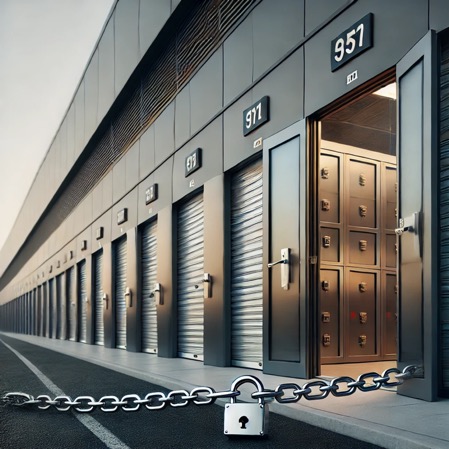 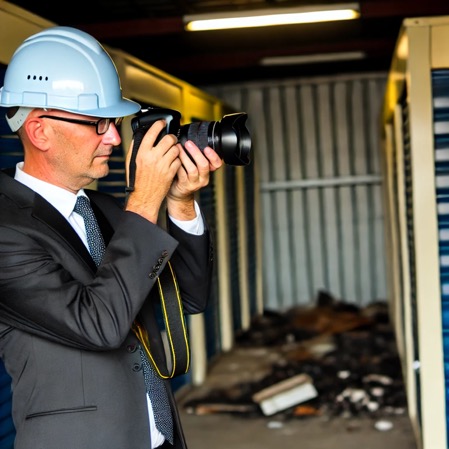 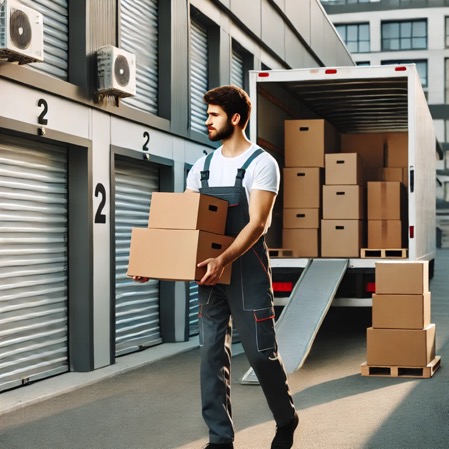 Sécuriser l’accès au site
Se faire accompagner en permanence d’un huissier
Gérer le transfert, si nécessaire, des biens clients transférables
6
ET APRES?
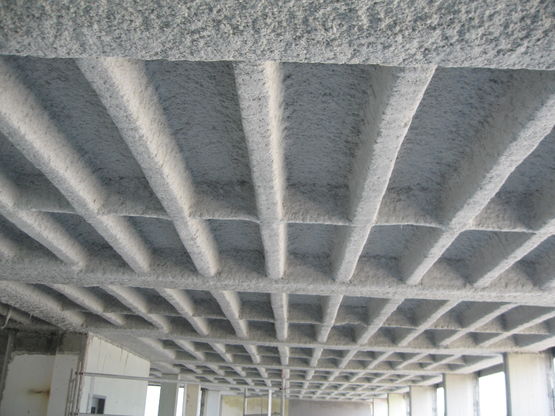 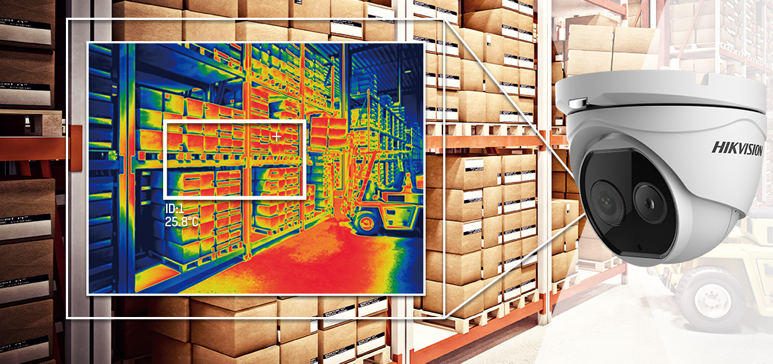 MISE A NIVEAU DES BATIMENTS
MISE EN PLACE D’UNE DETECTION THERMIQUE
7
Pour aller plus loin…
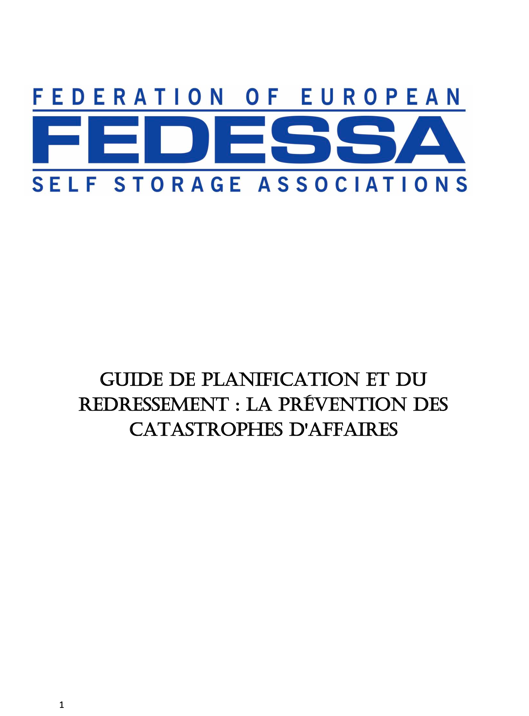 Guide Fedessa (traduit de l’anglais) : un framework de construction de son « Plan d’action et de reprise d’activité » en cas de sinistre majeur
8